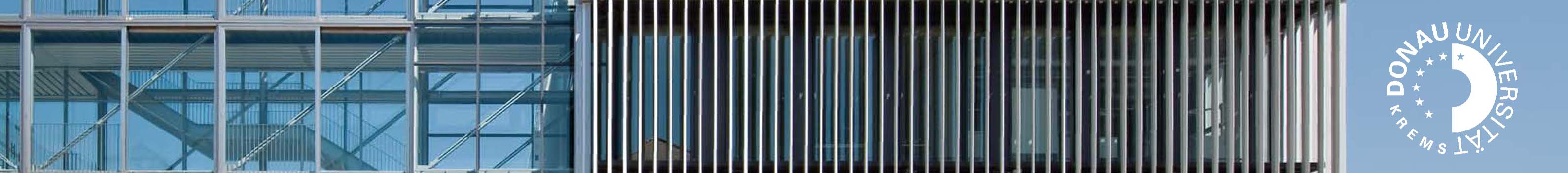 Sanierung und Revitalisierung, MSc 2016-2018
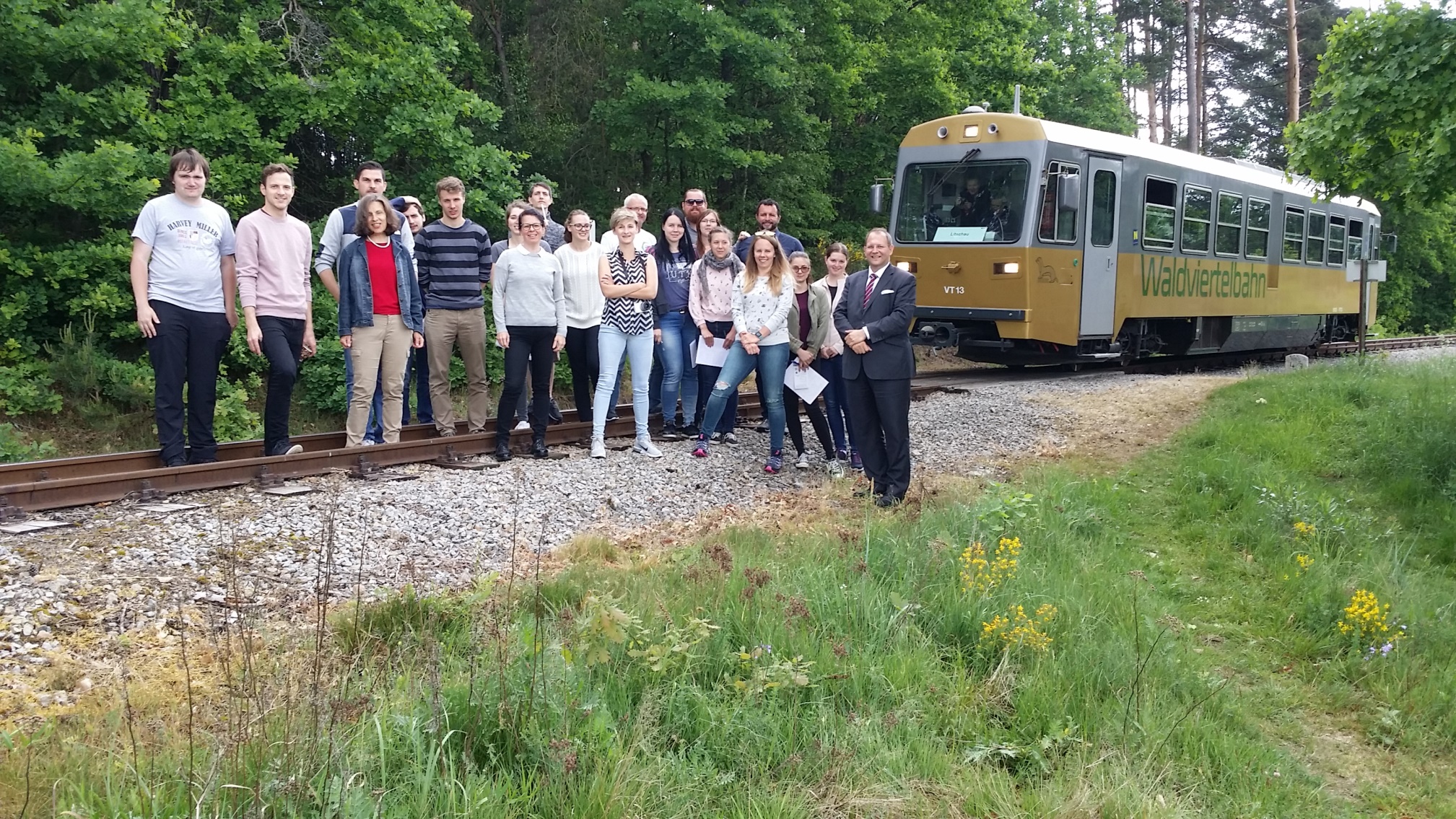 Freitag, 18. Mai 2018, 
Weitra


Pátek,
18. května2018,
Vitoraz
Quelle: Donau Universität Krems
Studierende / studenti
Begrüßung
18.05.2018
Filipik, Peter  
Kießling, Philipp
Waldner, Robert
Eichenseher, Sebastian	
Steyrer, Manfred 
Mayer, Birgit 
Prix, Susanne
Hanus, Christian
Morgenstein, Peter
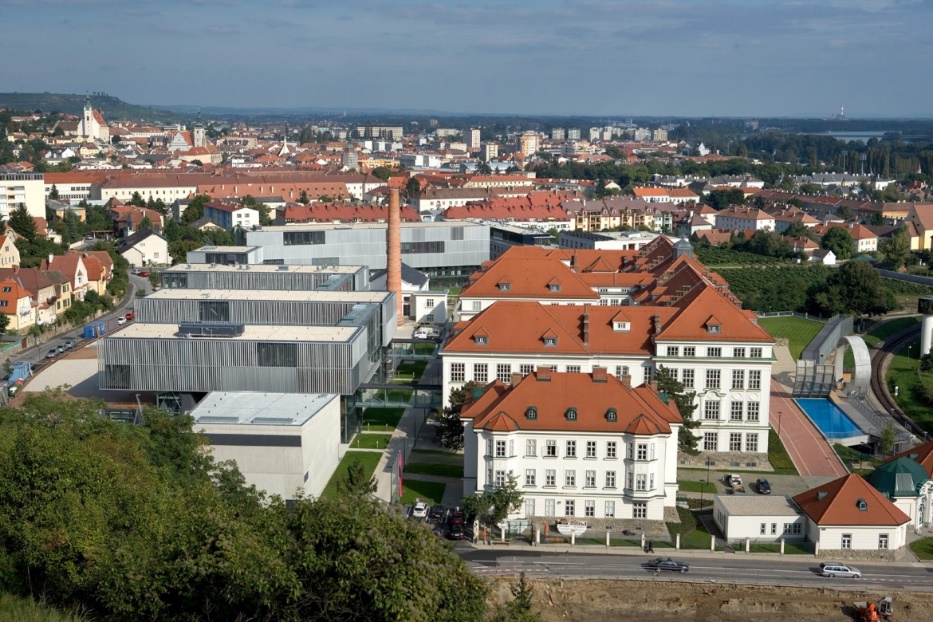 Donau-Universität Krems
Studierende / studenti
Begrüßung
18.05.2018
Říhová, Tereza
Řezníčková, Veronika 
Boušková, Aneta
Ďuratná, Kristína
Kalandrová, Anna
Šťastná, Petra
Línová, Jana
Paprskárová, Adéla
Bureš Martin
Nazarej Erik	
Svatoň Martin	
Líbalová Veronika
Svobodová Vendula
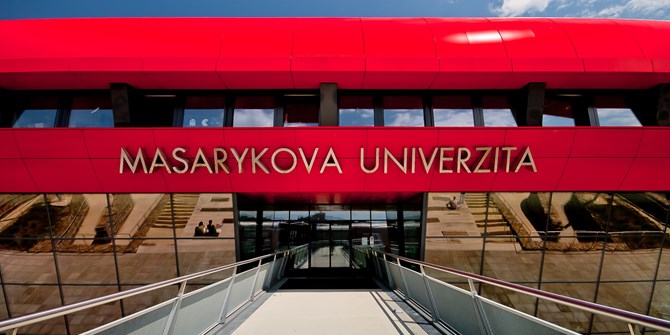 Donau-Universität Krems
Begleitung /
Begrüßung
18.05.2018
Univ.-Prof. Dr. sc. techn. Dipl. Arch. ETH Christian Hanus, Donau-Universität Krems, A-3500 Krems
Dipl.Arch. Peter Morgenstein, PHDDonau-Universität Krems, A-3500 Krems
Mag. Susanne Prix, MSc. , Donau-Universität Krems, A-3500 Krems

Doz. RNDr. Milan Jerabek, Ph.D.Masaryk Universität, CZ-611 37 Brno
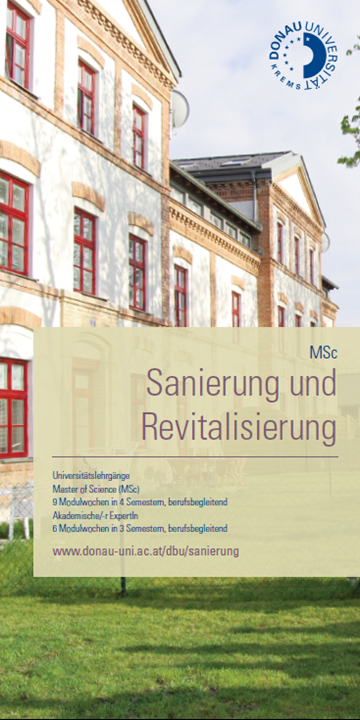 Beschreibung der Rahmenbedingungen der Region 
Deskripce rámcových podmínek regionu
Physisch-geographische Verhaeltnisse / Fyzicko-geografické poměry
Bevoelkerung / Obyvatelstvo
Siedlungen / Osídlení
Insdustrie-Gewerbe / Průmysl-řemesla 
Dienstleistungen / Služby
Fremdenverkehr / Cestovní ruch

WEITER / DÁLE:
Fuer jedes Thema ein Bild / za každé téma jeden snímek
Bürgerspital als Beispiel einer Revitalisierung im Einklang mit den Rahmenbedingungen der Region
WEITER / DÁLE:
Physisch-geographische Verhaeltnisse / Fyzicko-geografické poměry
Bevoelkerung / Obyvatelstvo
Siedlungen / Osídlení
Insdustrie-Gewerbe / Průmysl-řemesla
Dienstleistungen / Služby
Fremdenverkehr / Cestovní ruch
Infrastructure & Landscape
Social & Economy
Culture & Ecology
Results of our Survey